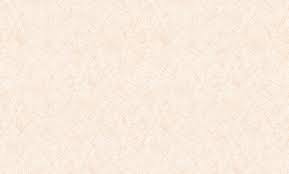 ІНТЕЛЕКТУАЛЬНА КАРТА
Види контролю
Мета
Принципи
Напрями
Завдання
Педагогічна рада
Контроль
Організаційно-функціональна структура ВСЗЯО
 в ЗДО
Процедури ВСЗЯО
 в ЗДО
Політика (стратегія) ВСЗЯО в ЗДО
Адміністрація
Моніторинг
Тимчасові структури
Положення про моніторинг
Положення про внутрішню система забезпечення якості освіти в ЗДО (ВСЗЯО)
Забезпечення академічної доброчесності
Види
Суб’єкти
Періодичність
Управління закладом дошкільної освіти
Умови якісної організації освітнього процесу
Програма розвитку ЗДО
Оцінювання професійної діяльності педагогічних працівників
Матеріально-технічні умови
Тактика діяльності (План) ЗДО
Навчально-методичні умови
Розвиток інформаційних систем
Критерії
ІІсихолого-педагогічні умови
Правила
Медико-соціальні умови
Діяльність органів громадського самоврядування
Процедури
Умови інклюзивної освіти